МБОУ г. Астрахани «СОШ № 37»
Тренинговое занятие
«Толерантная  и интолерантная личность»
«Обобщение»
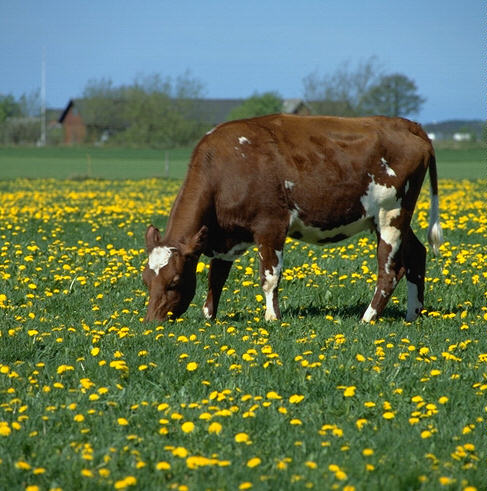 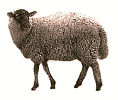 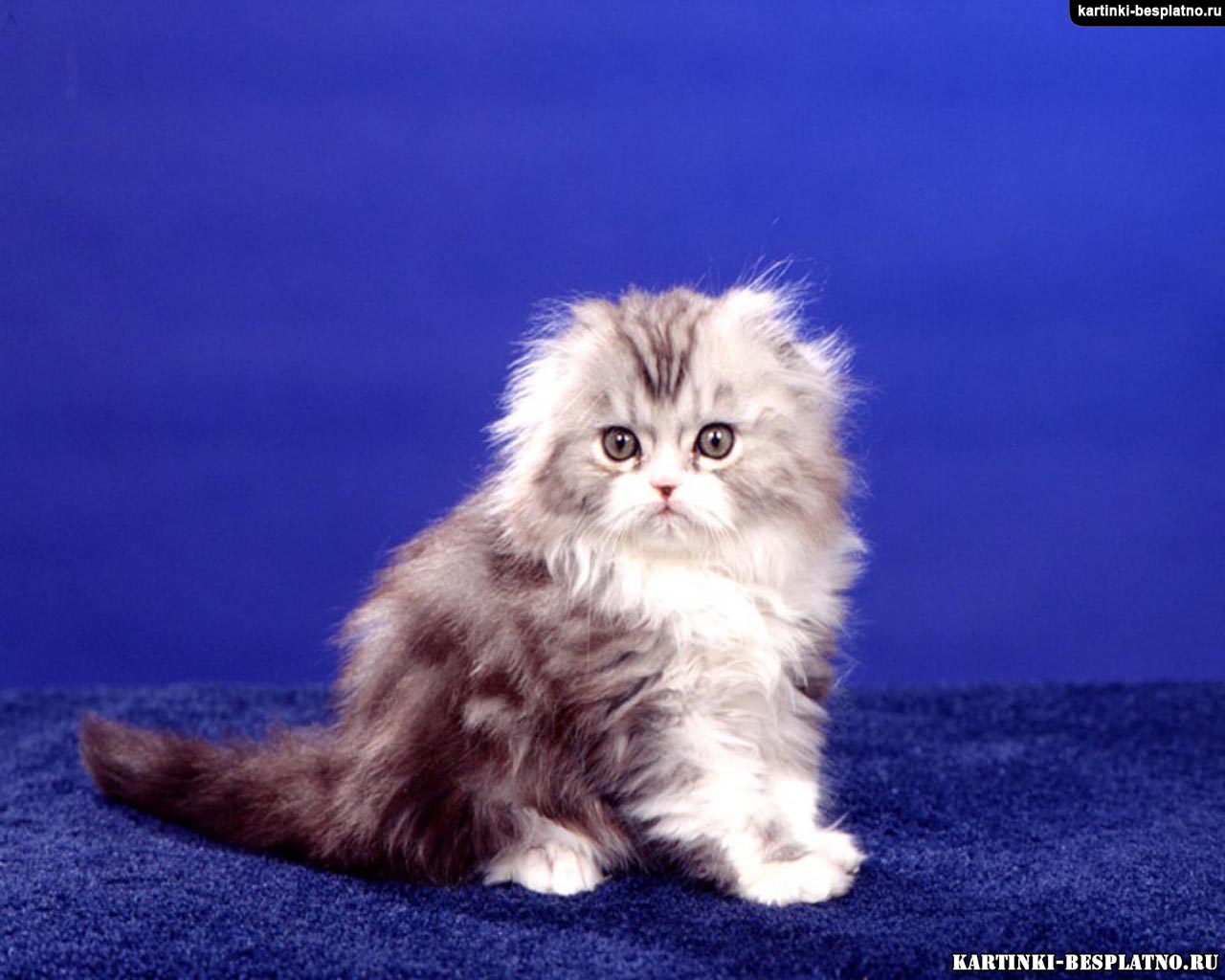 «Обобщение»
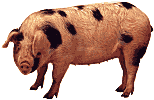 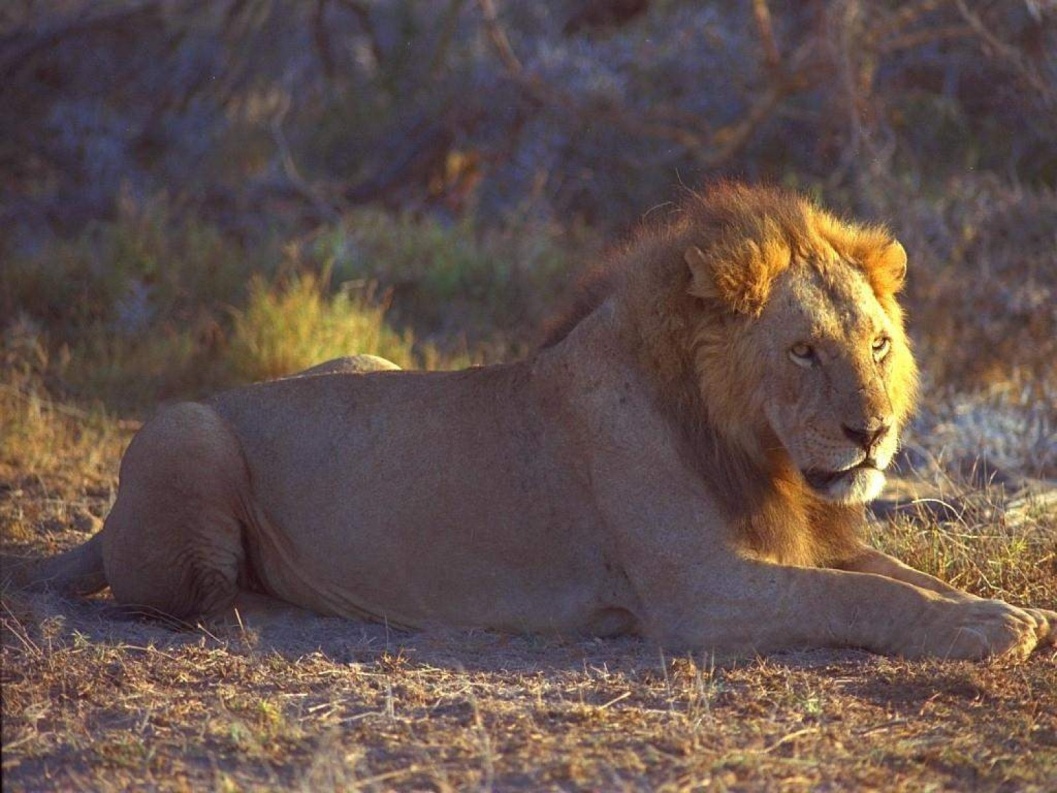 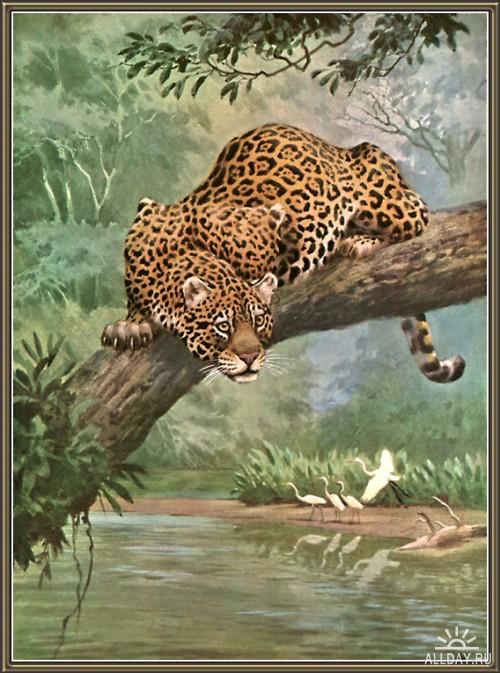 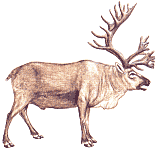 Лось
= сохатый
«Четвёртый лишний»
«Четвёртый лишний»
«Четвёртый лишний»
Медведь
- косолапый
Толерантность – 
жить в мире 
друг с другом.